TỰ NHIÊN VÀ XÃ HỘI 1
[Speaker Notes: Tác giả bộ ppt ppt TNXH1 KNTT: Lê Thị Hiền Chi + Phan Linh cùng cộng sự
Sđt lh: 0916.604.268
+ Zalo: 0916.604.268
+ Facebook cá nhân: https://www.facebook.com/nhilinh.phan/
+ Nhóm chia sẻ tài liệu: https://www.facebook.com/groups/443096903751589
Hãy liên hệ chính chủ sản phẩm để được hỗ trợ và đồng hành trong suốt năm học nhé!


Tác giả bộ ppt ppt TNXH1 KNTT: Lê Thị Hiền Chi + Phan Linh cùng cộng sự
Sđt lh: 0916.604.268
+ Zalo: 0916.604.268
+ Facebook cá nhân: https://www.facebook.com/nhilinh.phan/
+ Nhóm chia sẻ tài liệu: https://www.facebook.com/groups/443096903751589
Hãy liên hệ chính chủ sản phẩm để được hỗ trợ và đồng hành trong suốt năm học nhé!]
CHUẨN BỊ
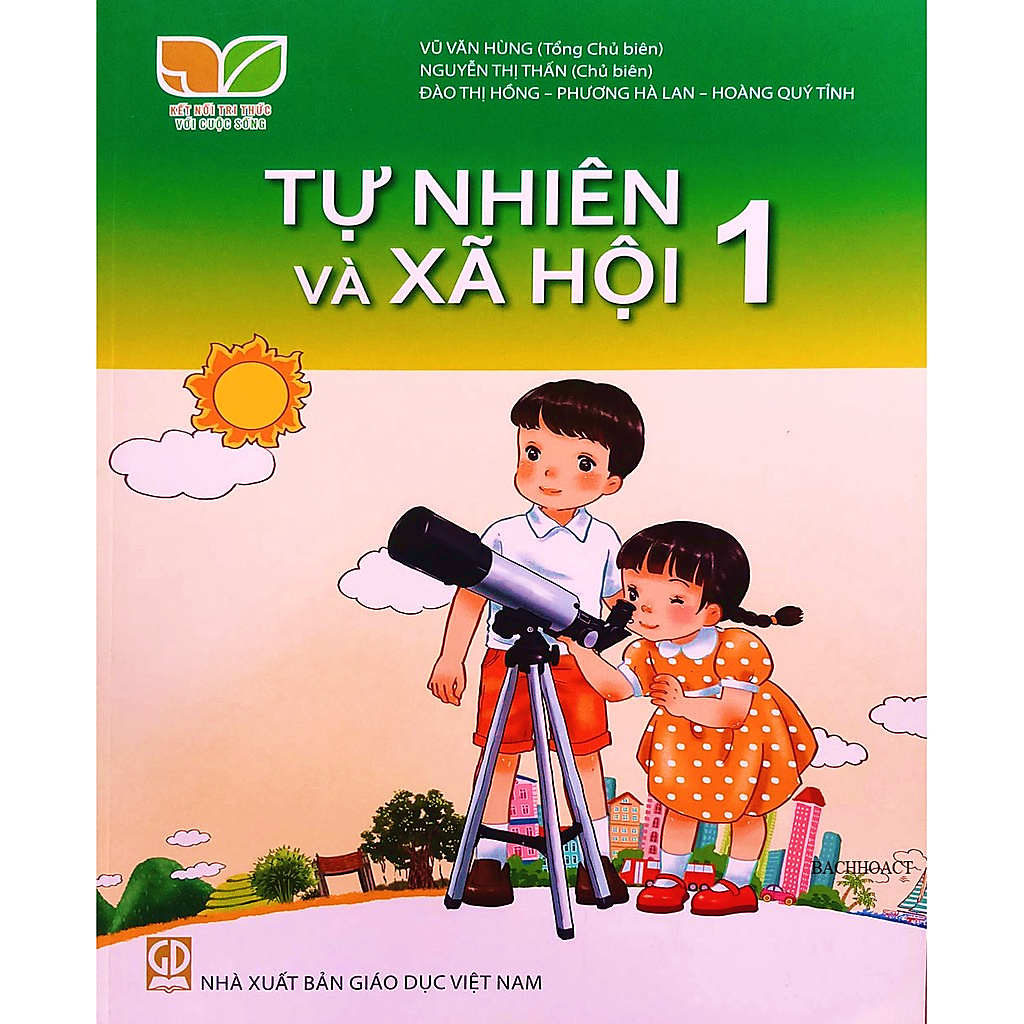 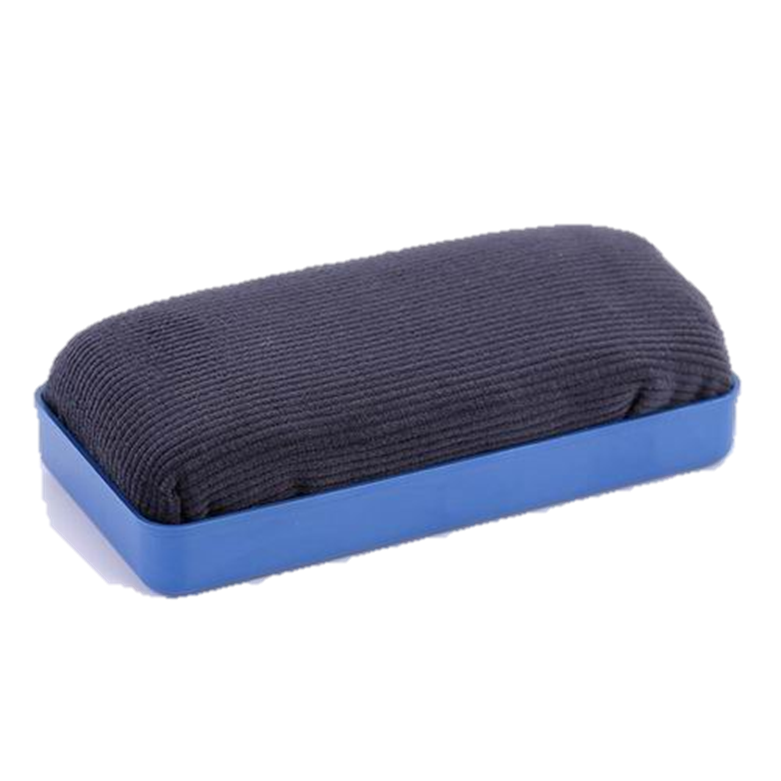 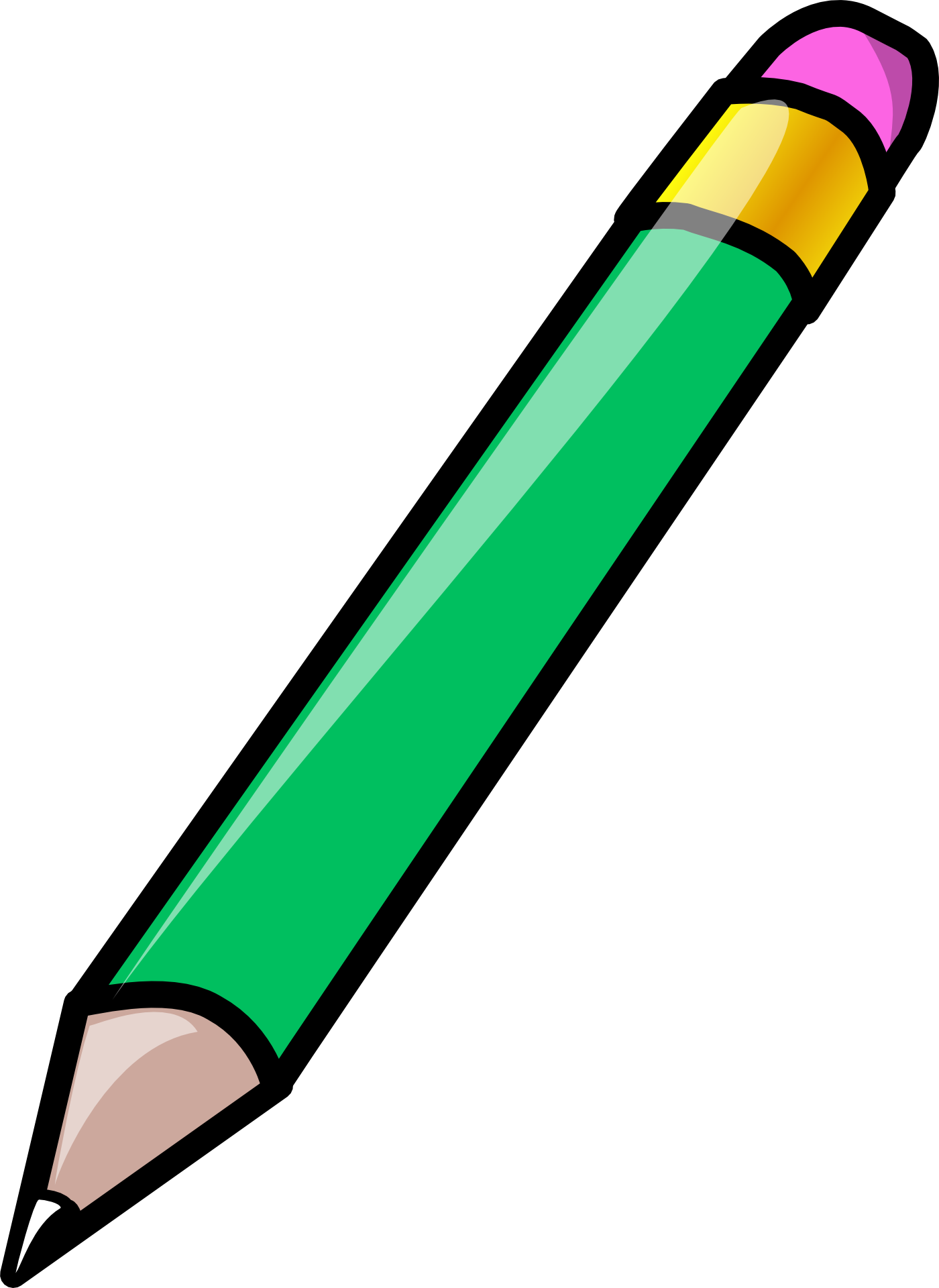 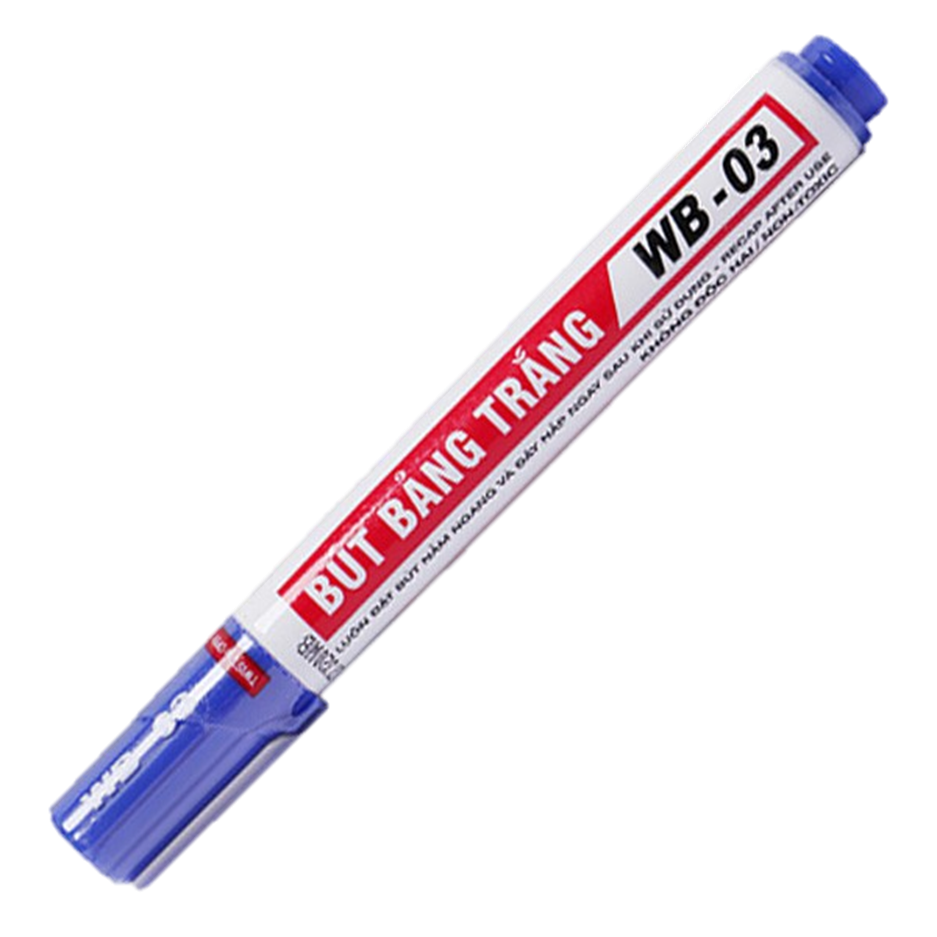 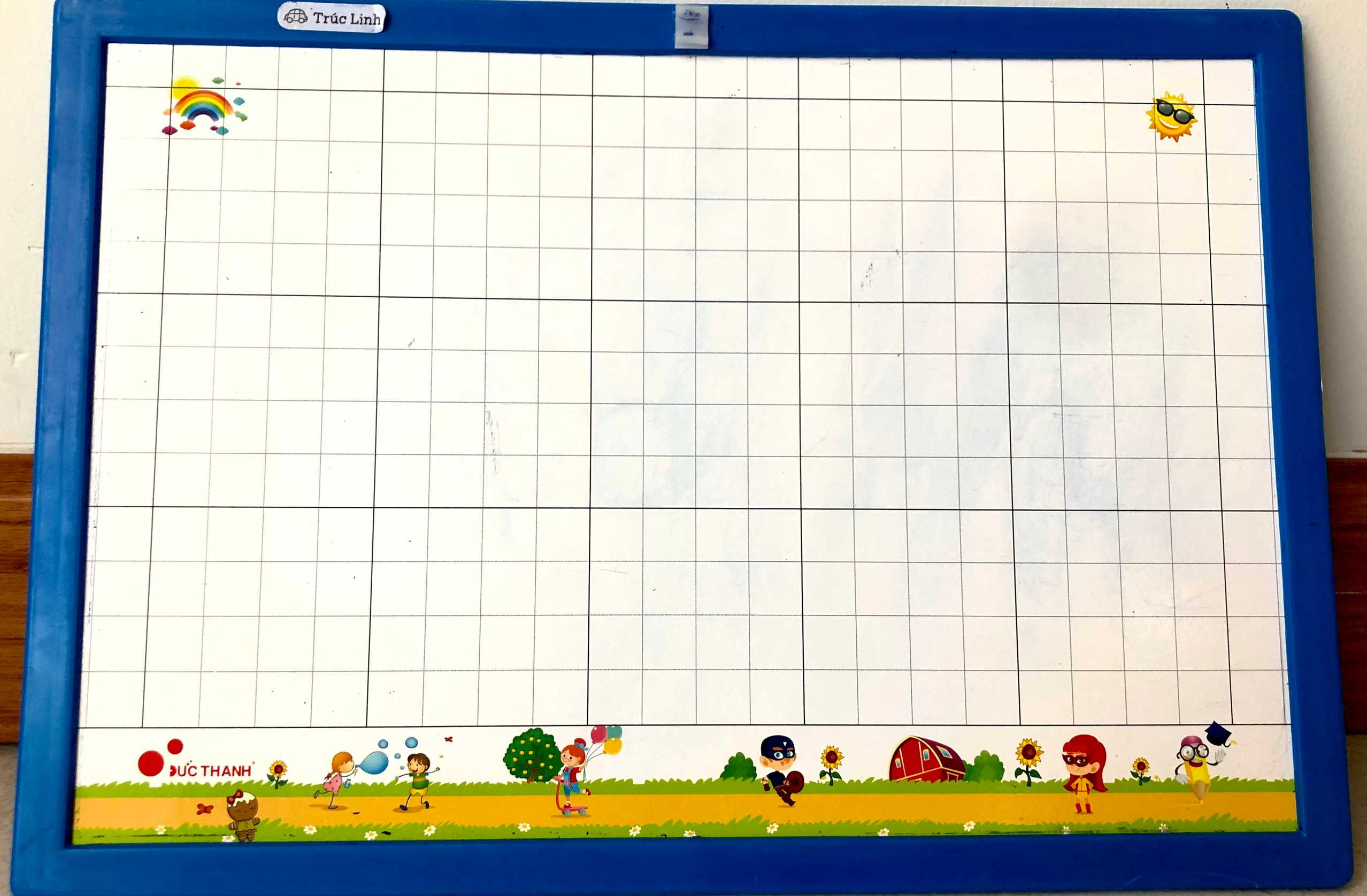 [Speaker Notes: Cô sẽ dành cho các em 30 giây để chuẩn bị đầy đủ đồ dùng học tập nhé!]
KHỞI ĐỘNG
[Speaker Notes: Trước khi vào bài học, cô sẽ cùng các em tham gia một hoạt động khởi động nhé!
Mời các em cùng nghe 1 bài hát và vận động theo nhạc nào!]
[Speaker Notes: Gv mở video ca nhạc]
Trong video vừa rồi, em nhìn thấy những gì?
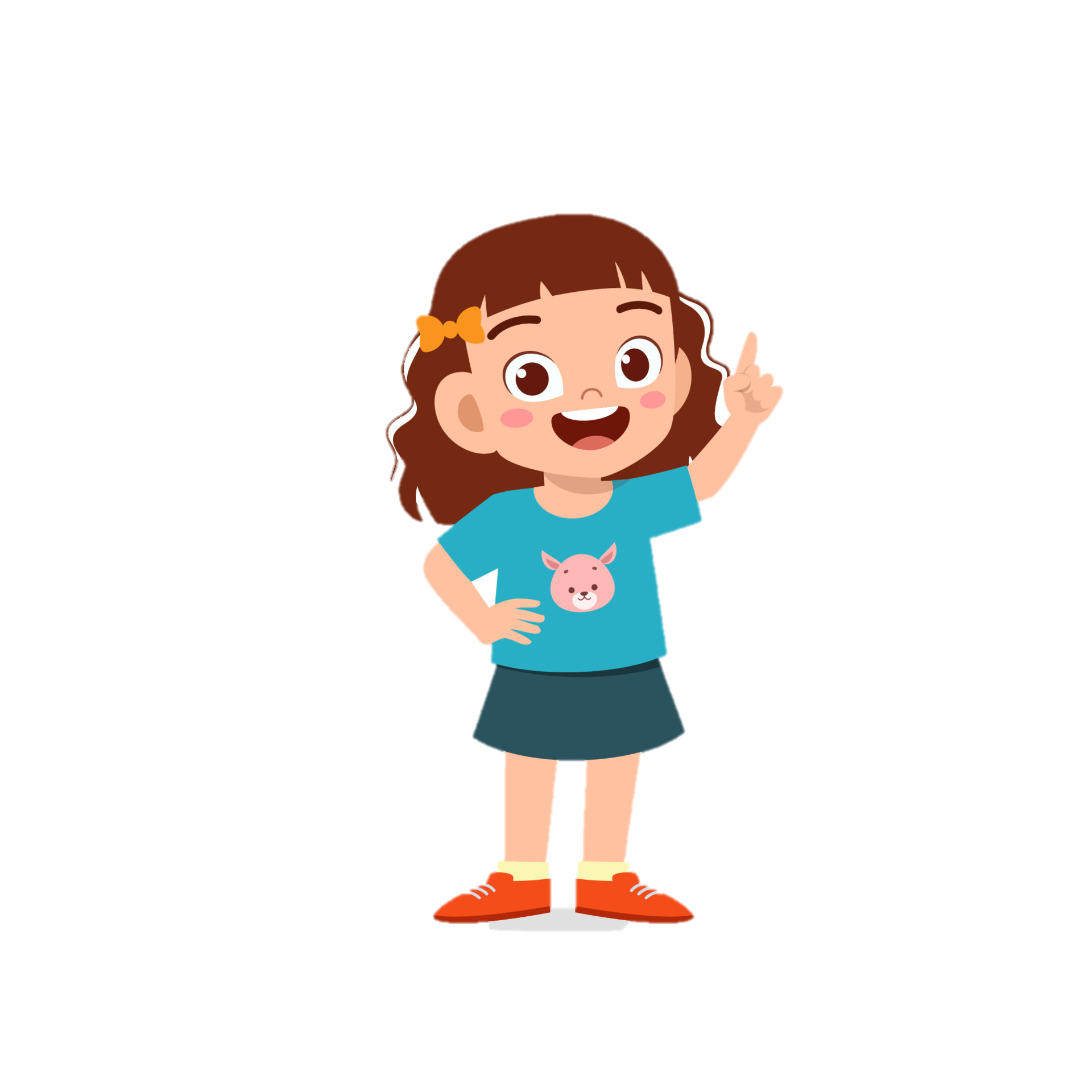 [Speaker Notes: Gv hỏi sau đó dẫn vào bài.
Đúng rồi đấy các em ạ, trong video vừa rồi, chúng ta nhìn thấy đường phố, đèn xanh đèn đỏ,… và tất cả đều sẽ liên quan đến bài học hôm nay của chúng mình đấy. Cô mời các em bước vài tiết TNXH]
BÀI 13:
AN TOÀN TRÊN ĐƯỜNG
(tiết 1)
S/54
[Speaker Notes: Cô khen bạn …. Đã mở sách xong rồi]
01
KHÁM PHÁ
1. Quan sát và nêu các tình huống nguy hiểm có thể xảy ra trong mỗi hình dưới đây.
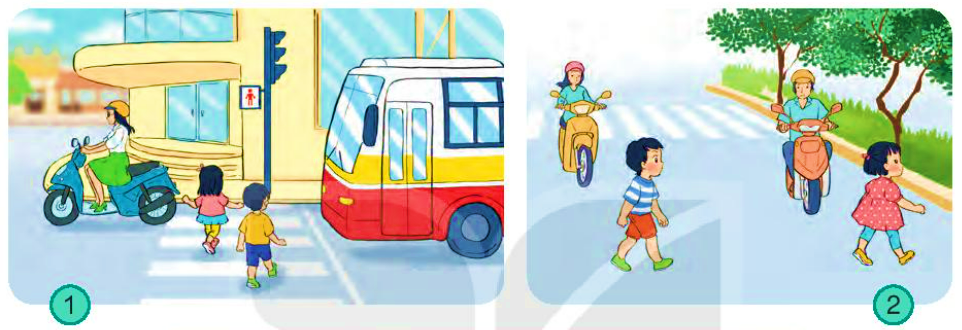 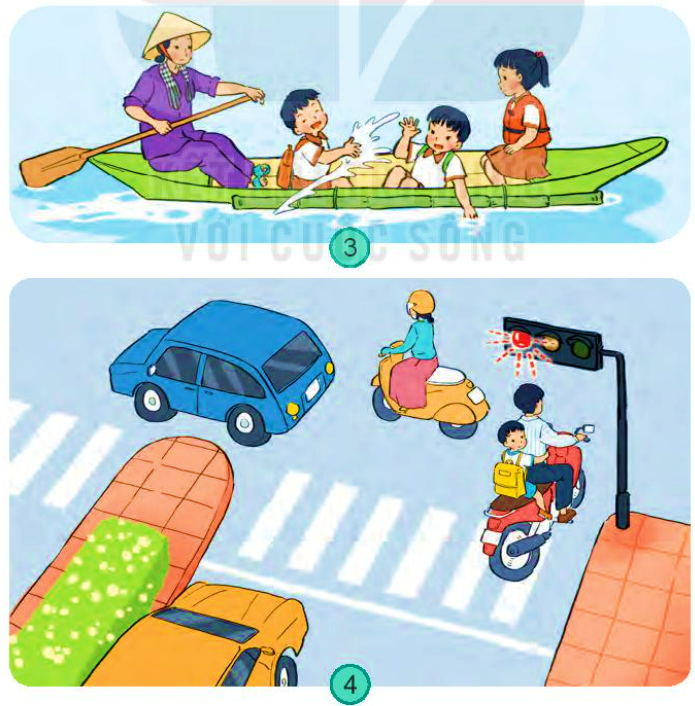 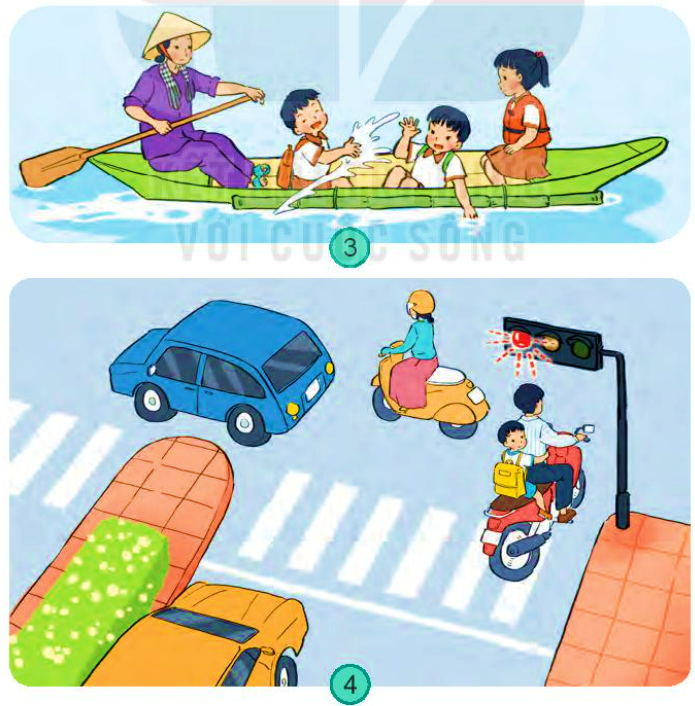 [Speaker Notes: Cô có một trò chơi nhỏ để thử thách chúng mình. Các em sẽ có khoảng 1 phút quan sát 4 bức tranh trên  màn hình và suy nghĩ xem những tình huống nguy hiểm nào có thể xảy ra trong từng bức tranh.]
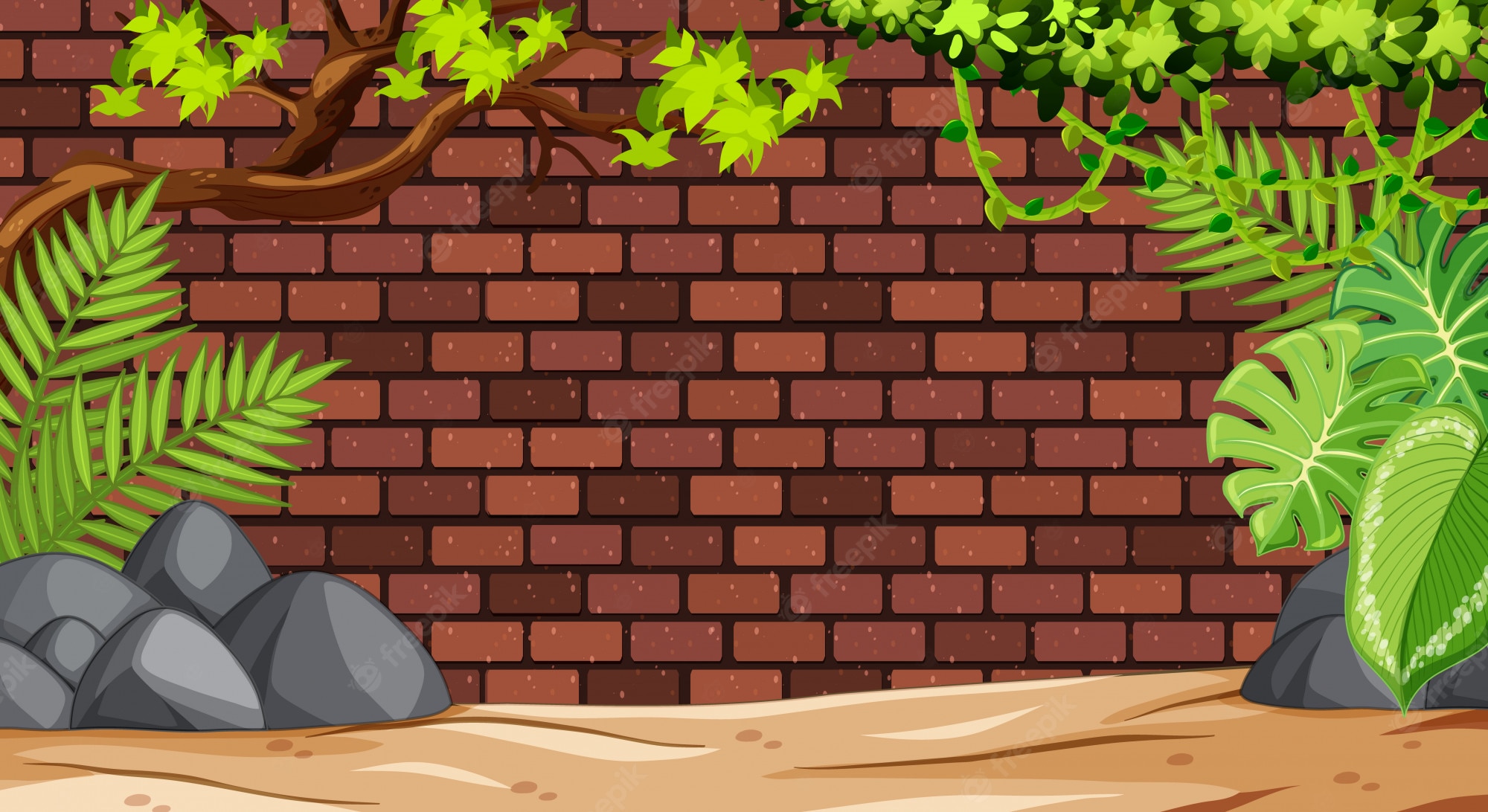 Ô CỬA THẦN KỲ
4
1
2
3
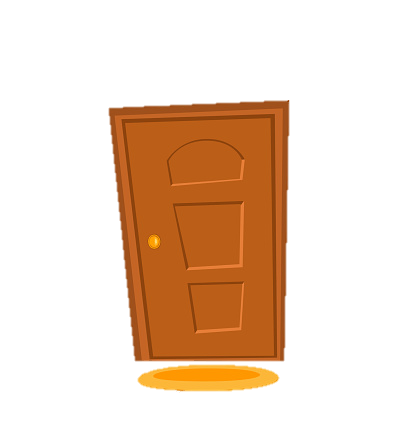 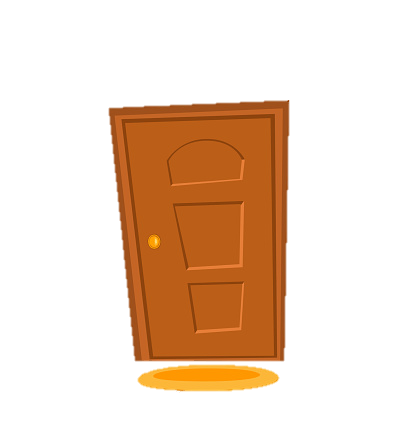 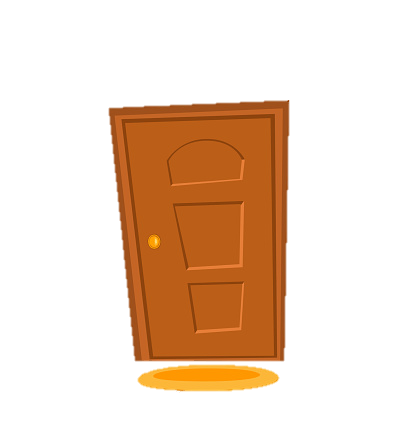 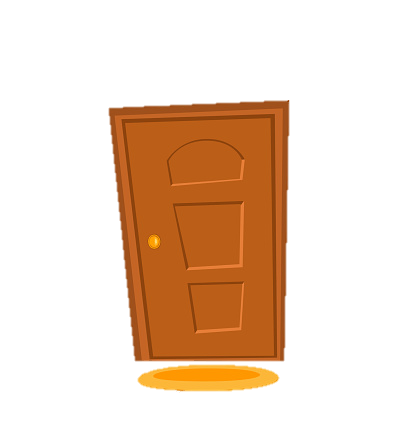 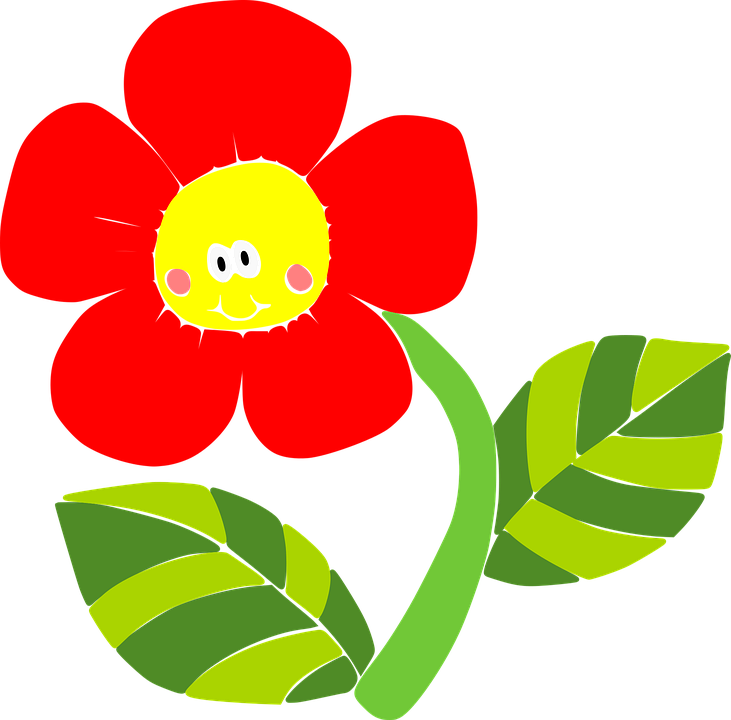 [Speaker Notes: Gv click vào cánh cửa để tới bức tranh, click vào bông hoa để tới Slide kết luận.]
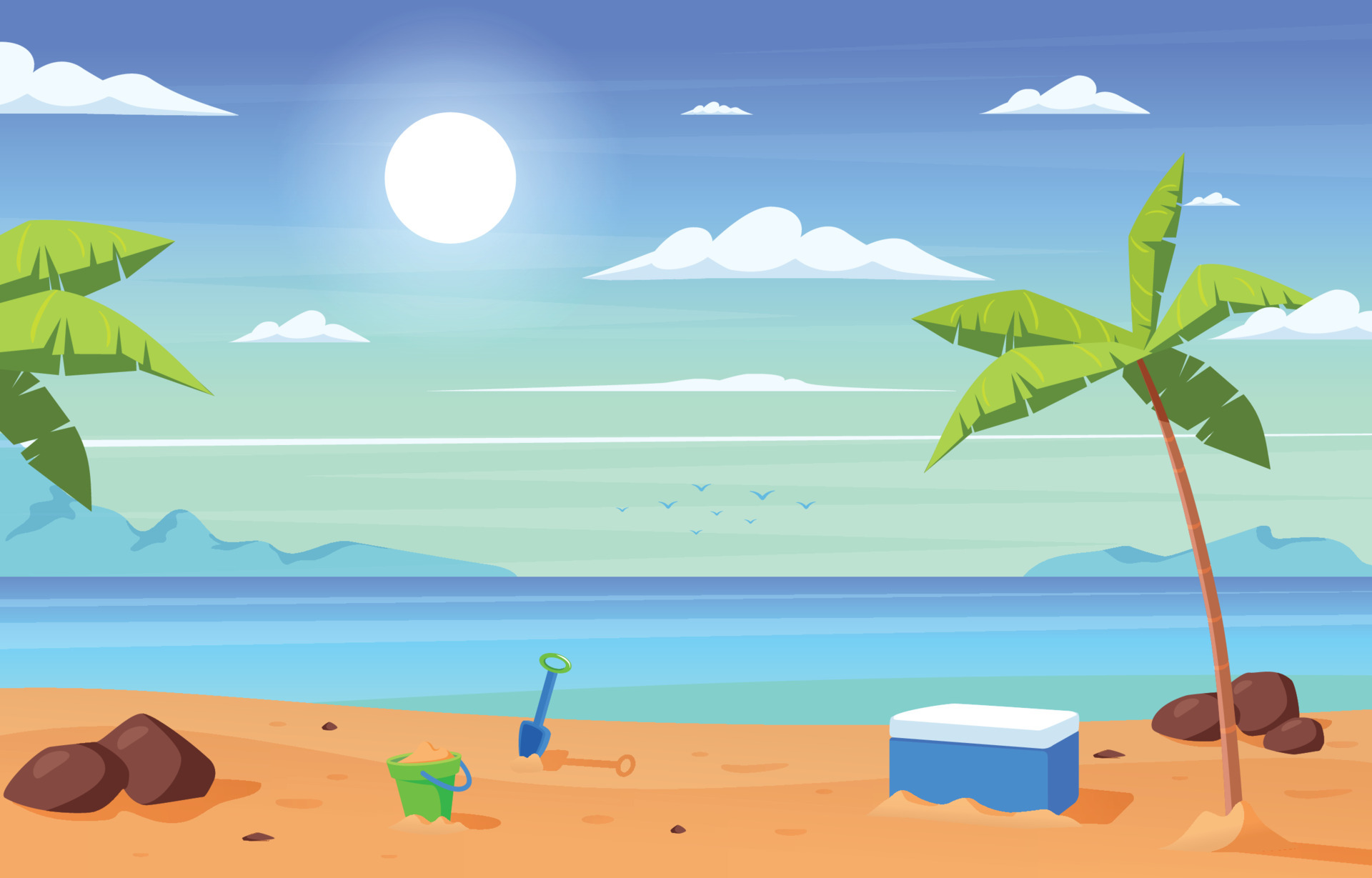 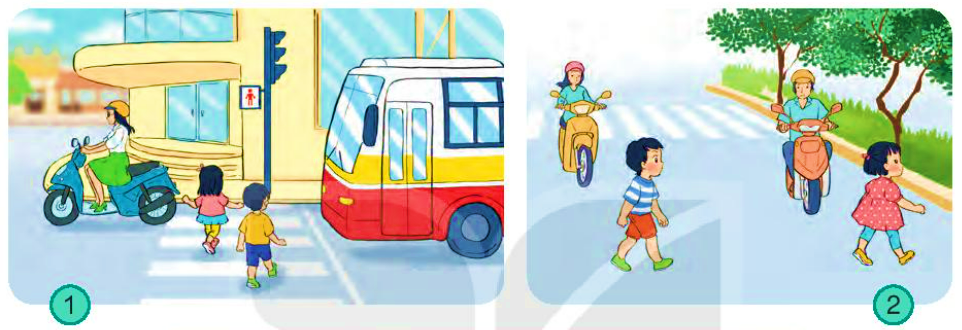 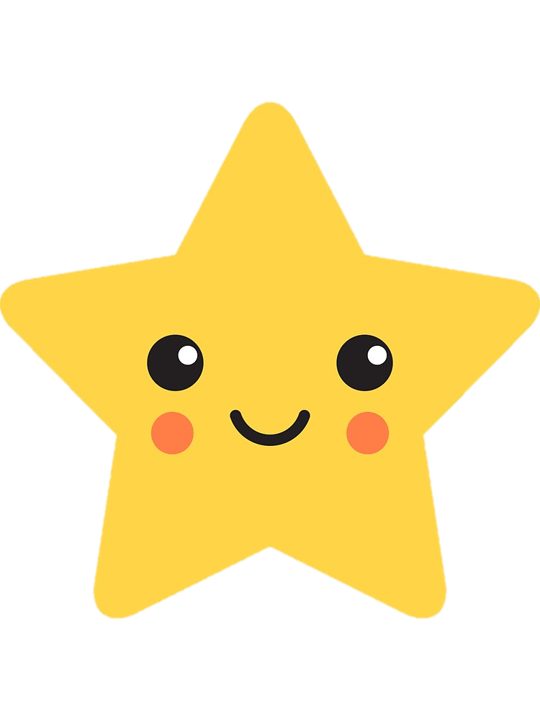 Hai bạn nhỏ vừa qua đường thì các phương tiện trên đường bắt đầu di chuyển.
Tình huống mô tả điều gì?
Hành động của hai bạn nhỏ có thể dẫn đến tai nạn giao thông.
Hành động của hai bạn nhỏ có thể dẫn đến hậu quả gì?
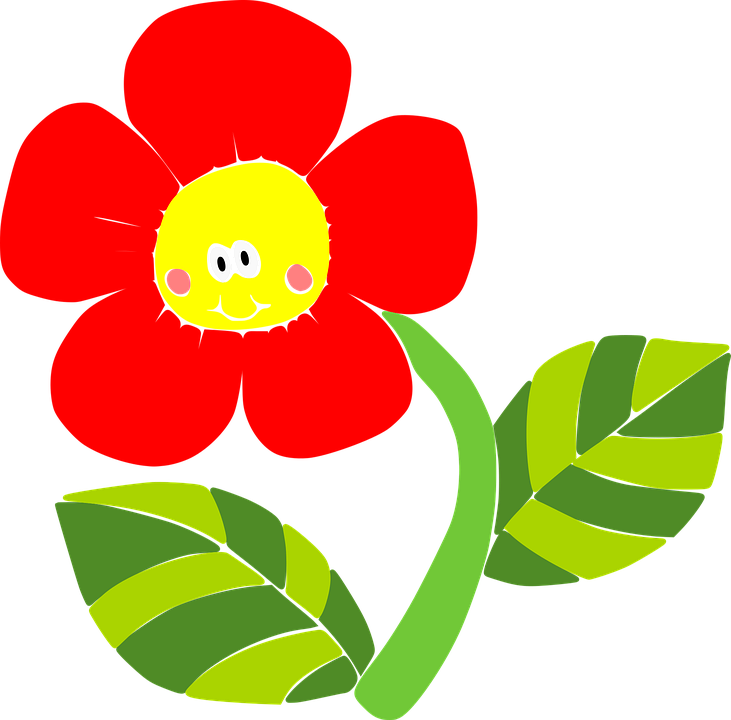 [Speaker Notes: Gv click vào video để video biến mất.
Gv click vào câu hỏi để xuất hiện đáp án, click vào bông hoa để quay về.]
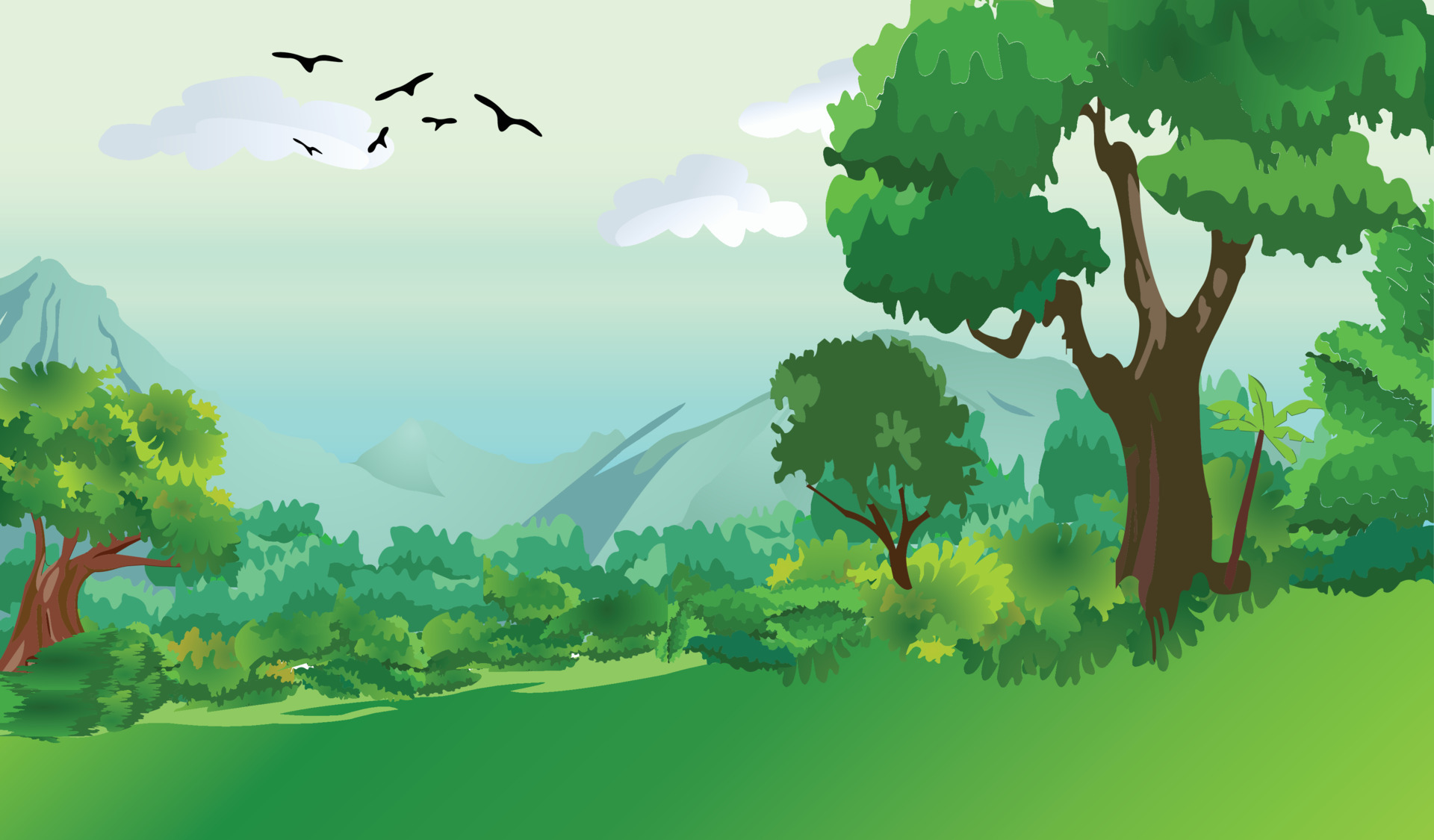 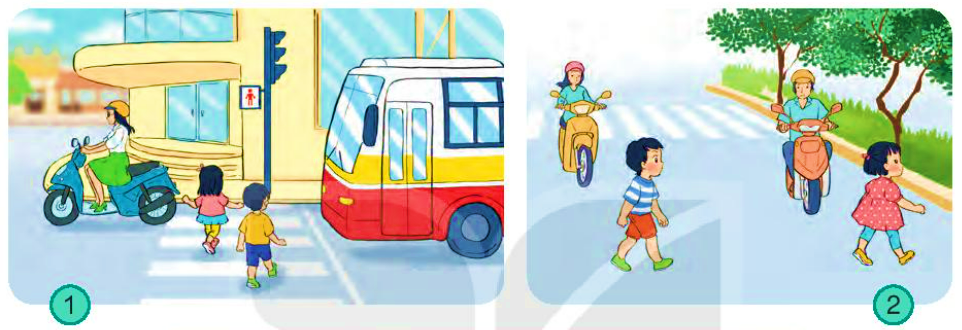 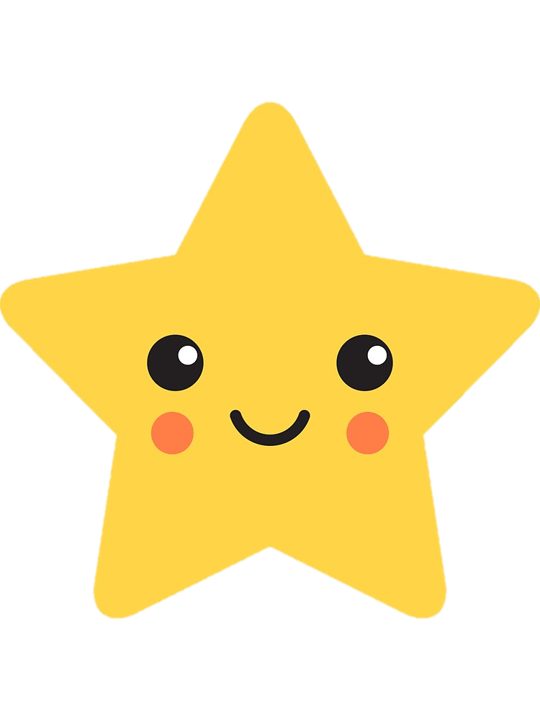 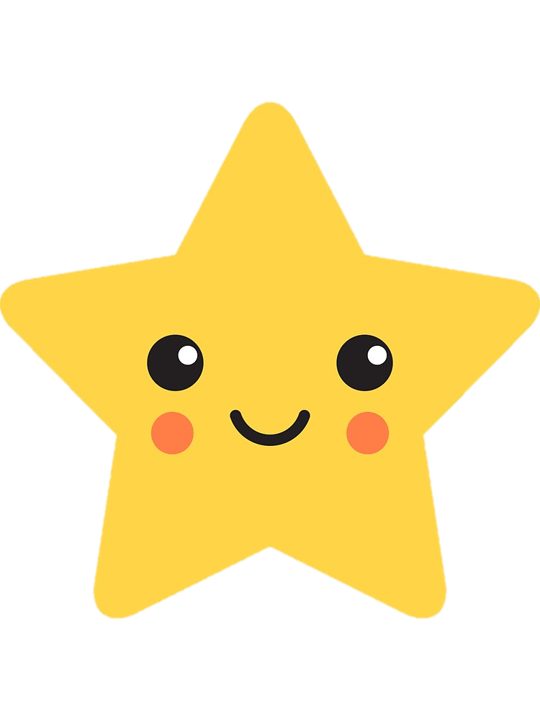 Hai bạn nhỏ qua đường không đúng vị trí quy định
Tình huống mô tả điều gì?
Hành động của hai bạn nhỏ có thể dẫn đến tai nạn giao thông.
Điều gì có thể xảy ra trong tình huống này?
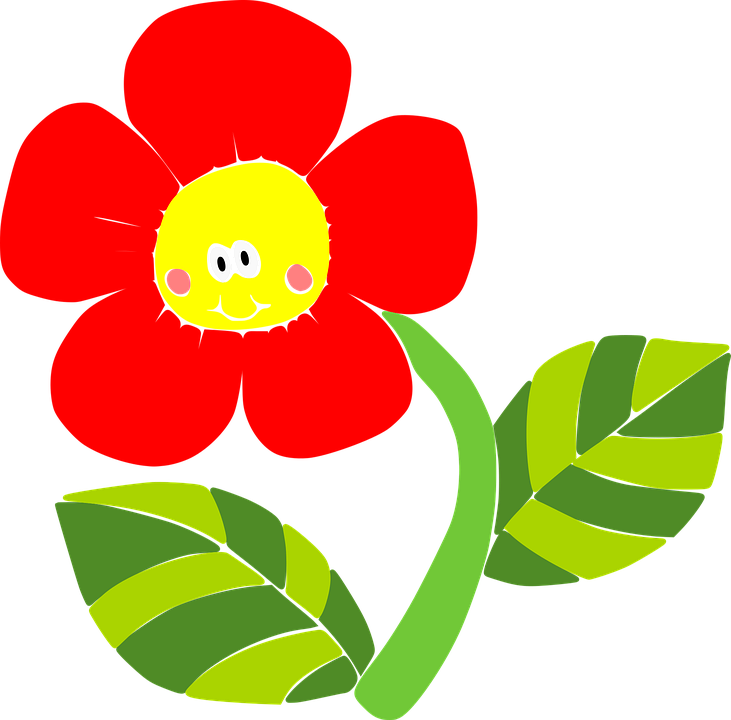 [Speaker Notes: Gv click vào video để video biến mất.
Gv click vào câu hỏi để xuất hiện đáp án, click vào bông hoa để quay về.]
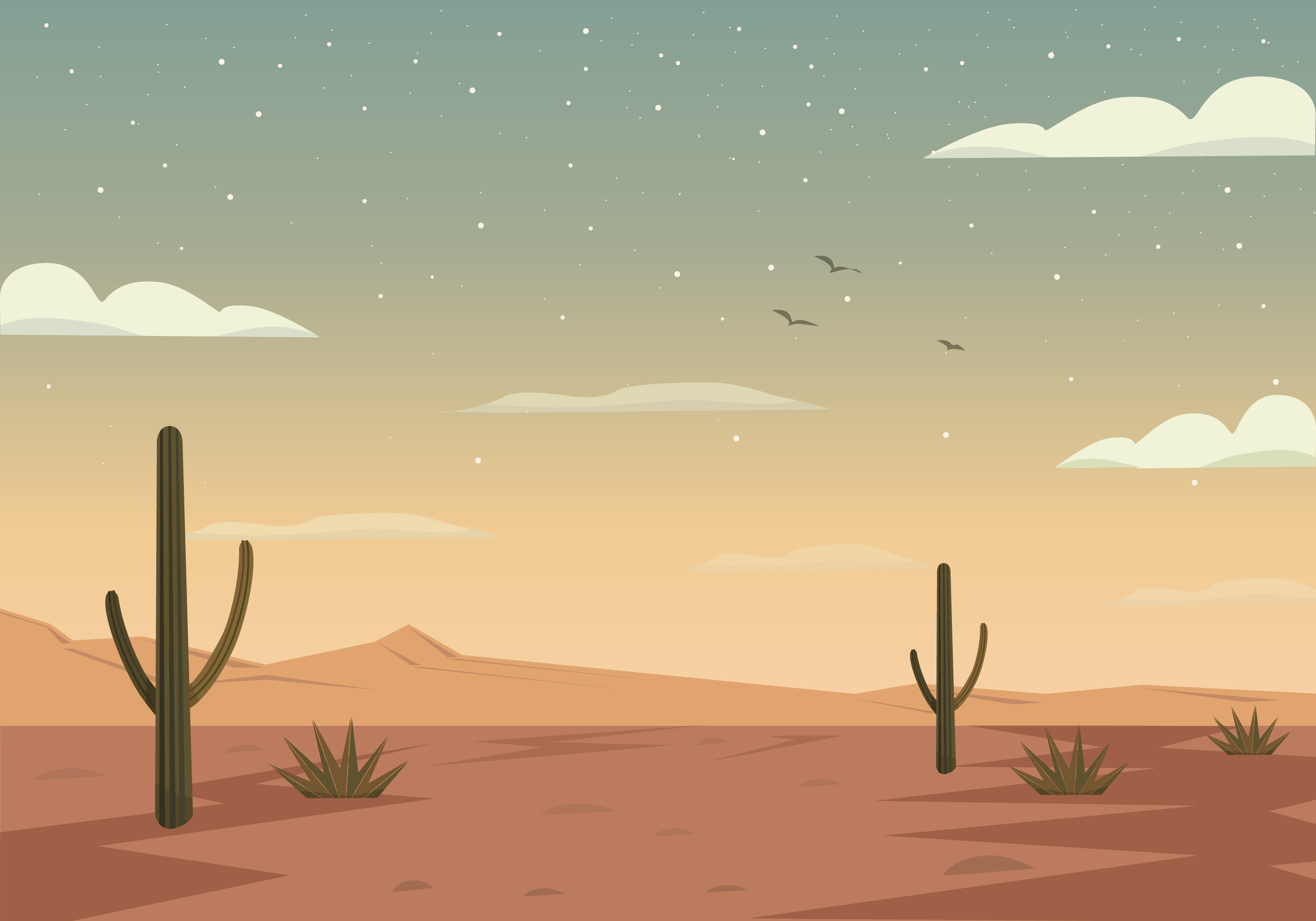 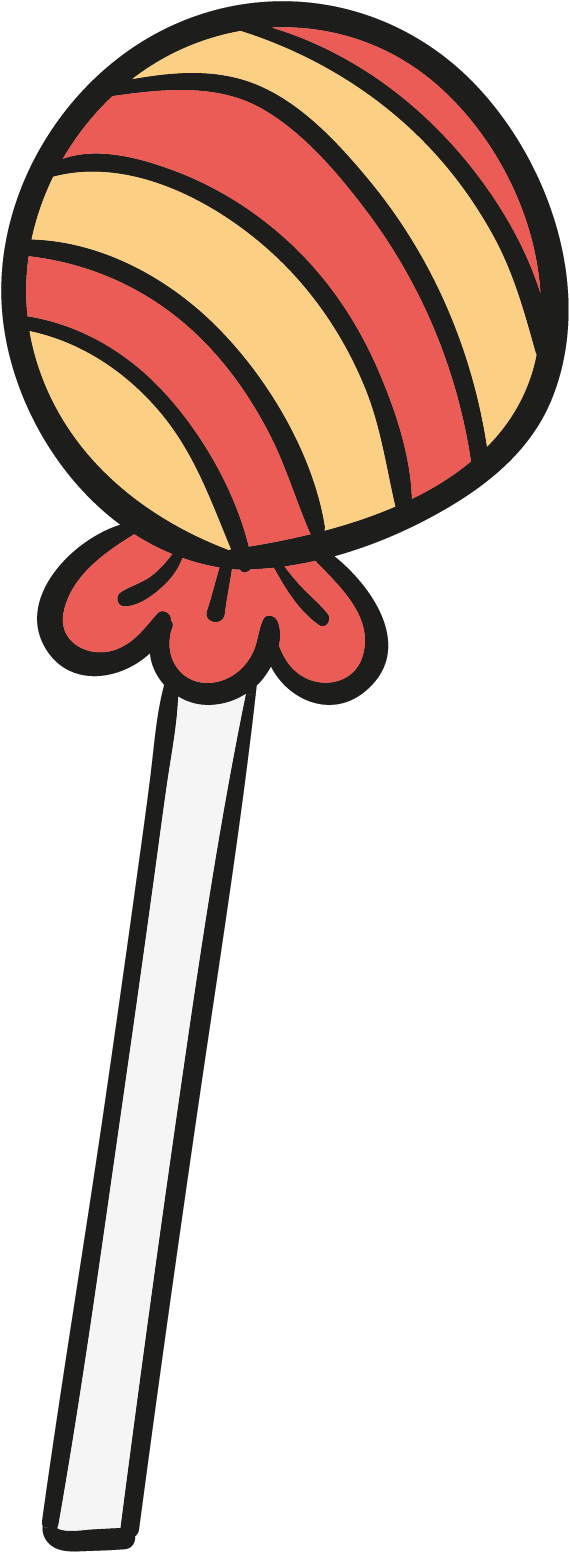 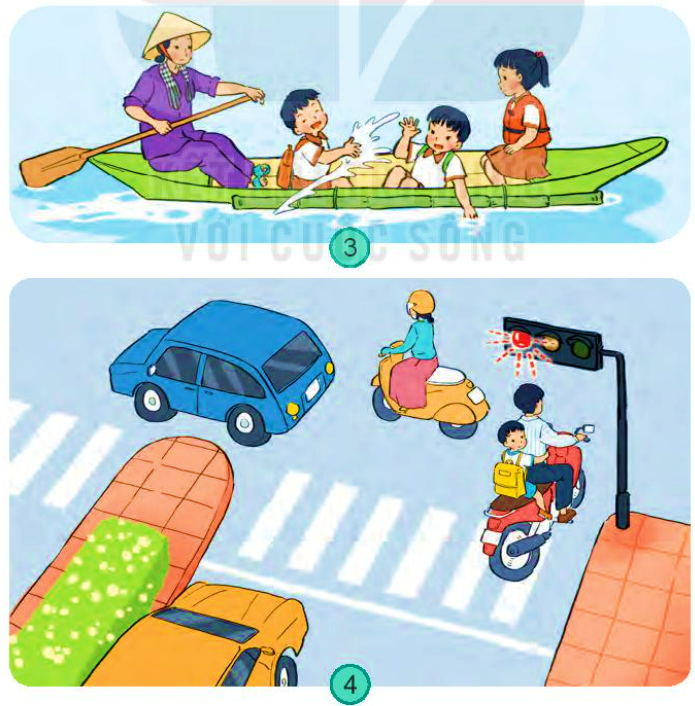 Hai bạn nhỏ không mặc áo phao và đùa nghịch khi đi thuyền.
Tình huống mô tả điều gì?
Hành động của hai bạn nhỏ không an toàn và có thể gậy tai nạn.
Điều gì có thể xảy ra trong tình huống này?
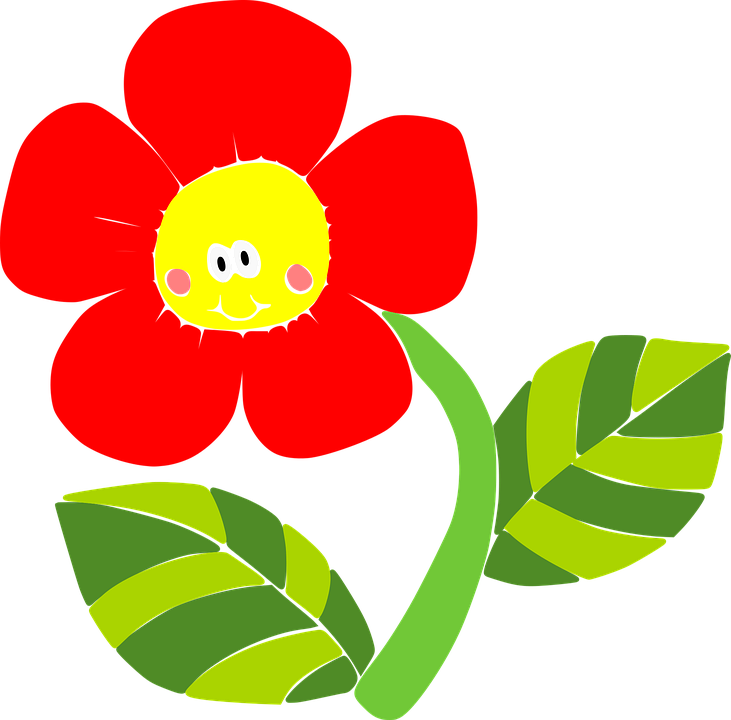 [Speaker Notes: Gv click vào video để video biến mất.
Gv click vào câu hỏi để xuất hiện đáp án, click vào bông hoa để quay về.]
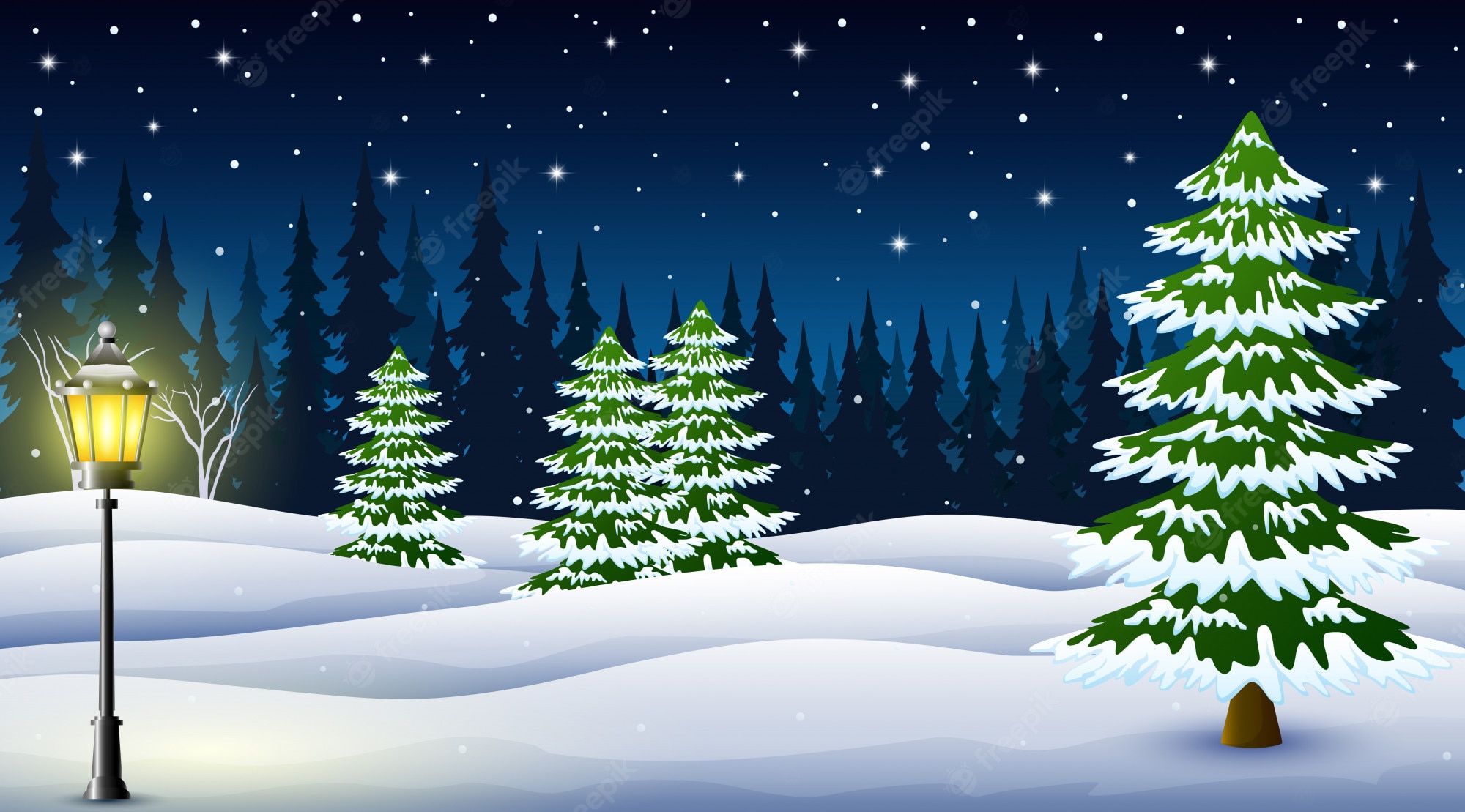 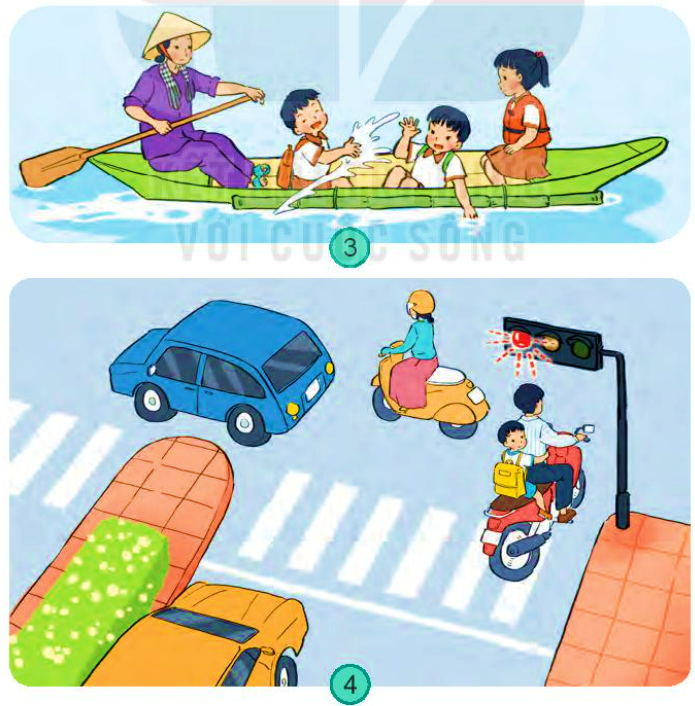 Hai bố con đi xe máy không đội mũ bảo hiểm và không tuân thủ tín hiệu giao thông.
Tình huống mô tả điều gì?
Hành động của hai bạn nhỏ có thể dẫn đến tai nạn giao thông.
Điều gì có thể xảy ra trong tình huống này?
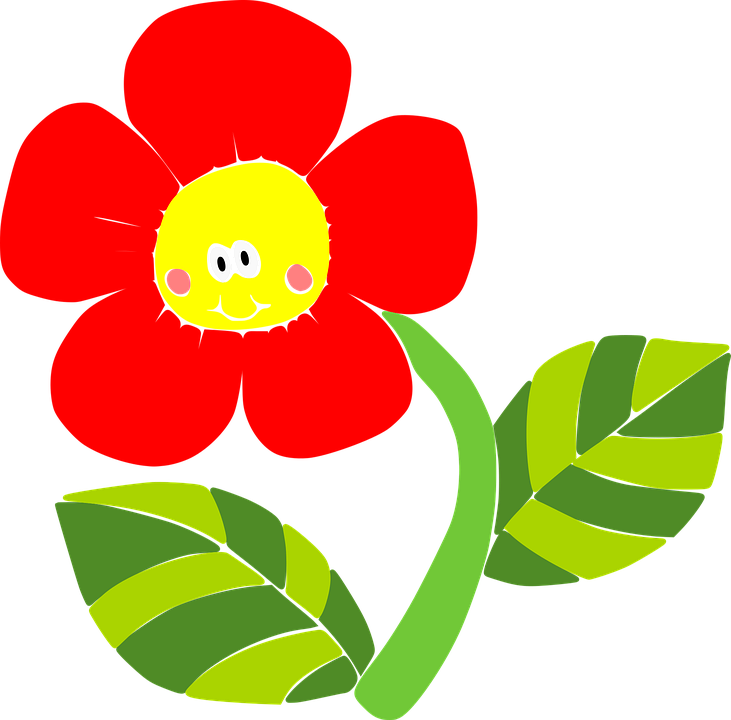 [Speaker Notes: Gv click vào video để video biến mất.
Gv click vào câu hỏi để xuất hiện đáp án, click vào bông hoa để quay về.]
Khi tham gia giao thông, chúng ta phải tuân thủ các quy định đối với mỗi phương tiện giao thông để đảm bảo an toàn cho bản thân và mọi người xung quanh.
2. Nói tên và ý nghĩa của đèn hiệu, biển báo sau. Em phải làm gì để an toàn khi gặp các biển báo đó.
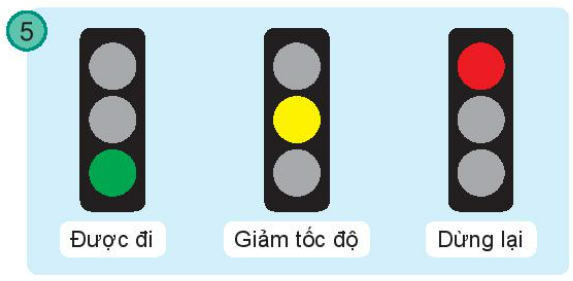 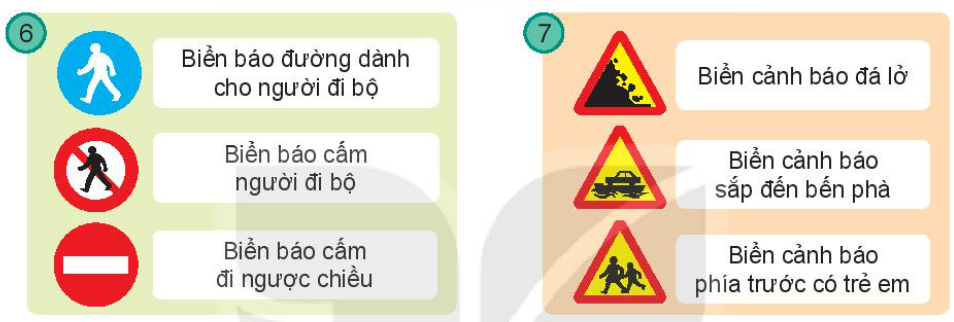 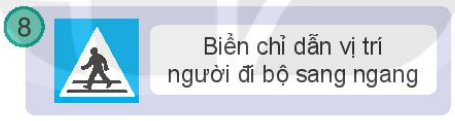 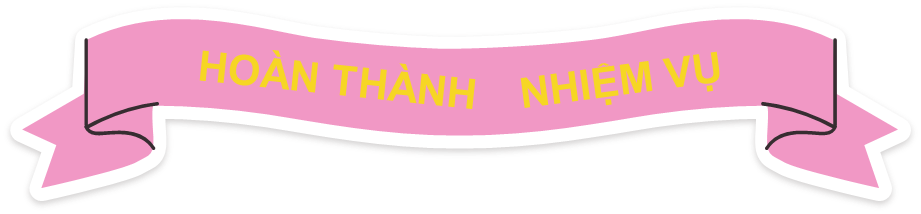 2
3
1
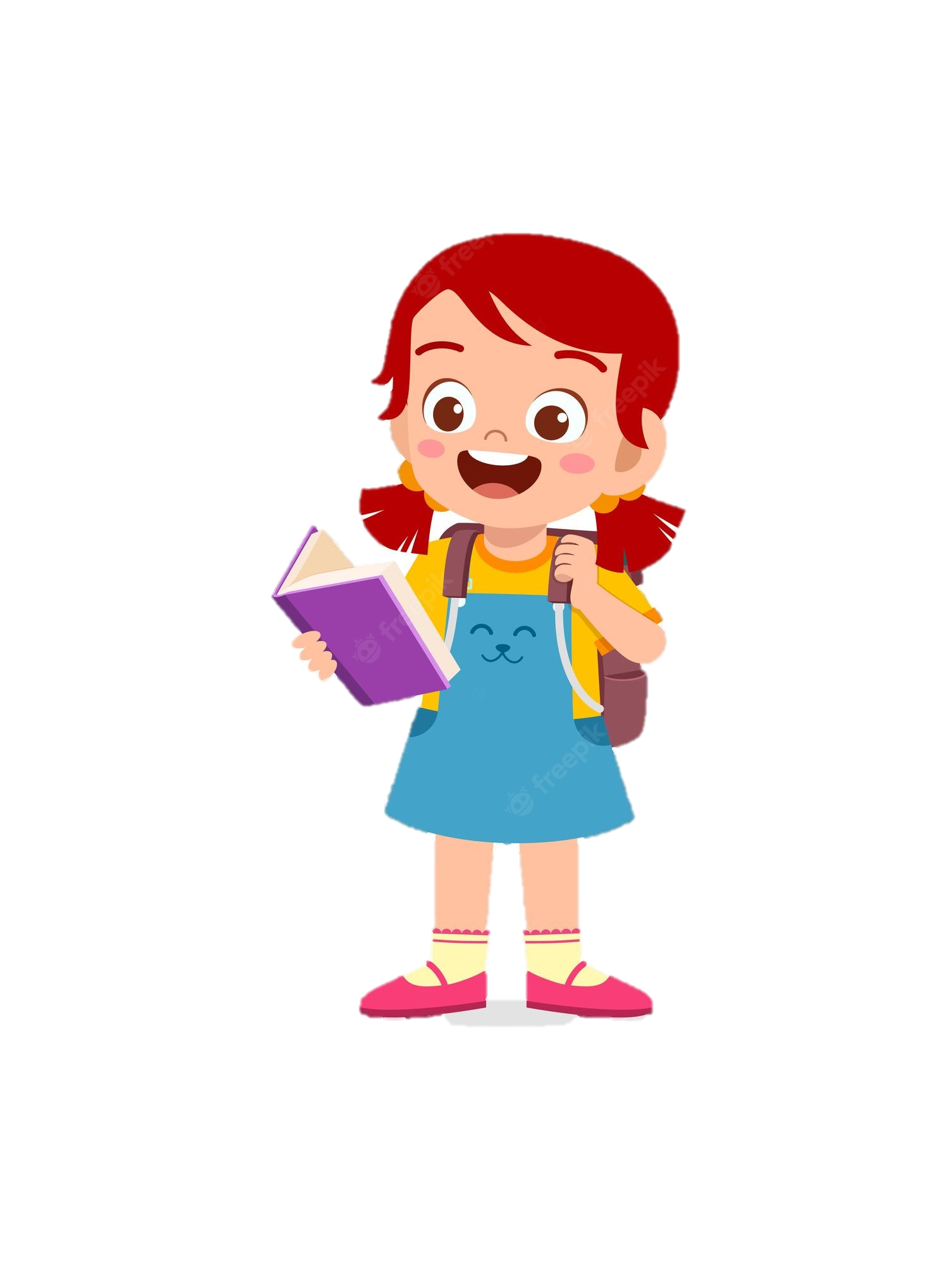 Ô SỐ 
MAY MẮN
4
5
6
9
7
8
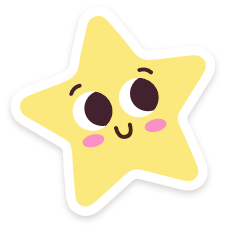 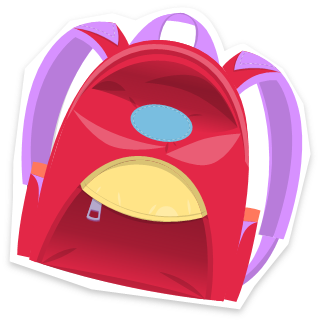 [Speaker Notes: GV tổ chức trò chơi “ô số may mắn”. GV click vào ô số HS chọn.
Sau khi mở hết các ô, Gvclick vào balo để tới kết luận.]
2. Nói thên và ý nghĩa của đèn hiệu, biển báo sau. Em phải làm gì để an toàn khi gặp các biển báo đó.
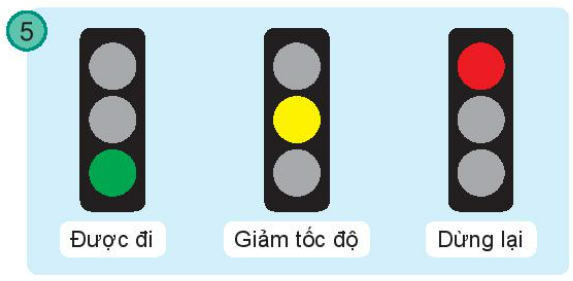 Đèn xanh: được phép đi.
Đèn vàng: đi chậm lại. 
Đèn đỏ: dừng lại.
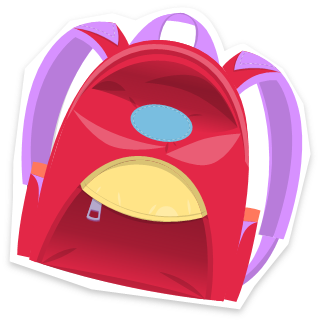 [Speaker Notes: GV click để xem đáp án, click vào balo để quay về.]
2. Nói thên và ý nghĩa của đèn hiệu, biển báo sau. Em phải làm gì để an toàn khi gặp các biển báo đó.
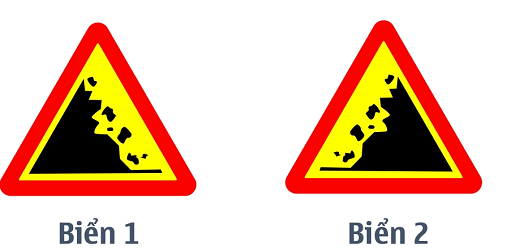 Biển cảnh báo đá lở
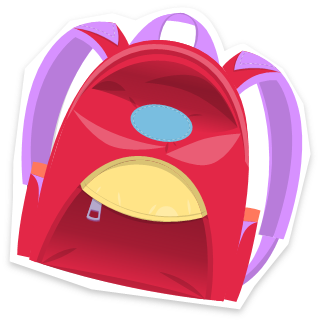 [Speaker Notes: GV click để xem đáp án, click vào balo để quay về.]
2. Nói thên và ý nghĩa của đèn hiệu, biển báo sau. Em phải làm gì để an toàn khi gặp các biển báo đó.
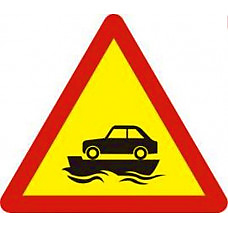 Biển cảnh báo sắp đến bến phà
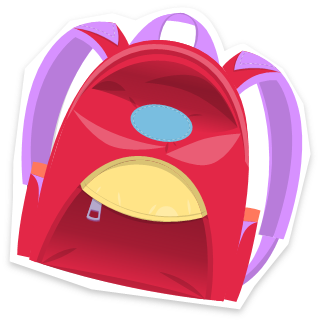 [Speaker Notes: GV click để xem đáp án, click vào balo để quay về.]
2. Nói thên và ý nghĩa của đèn hiệu, biển báo sau. Em phải làm gì để an toàn khi gặp các biển báo đó.
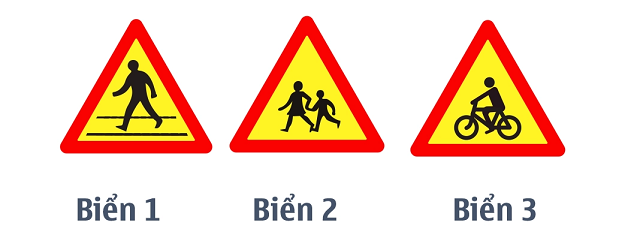 Biển cảnh báo phía trước có trẻ em
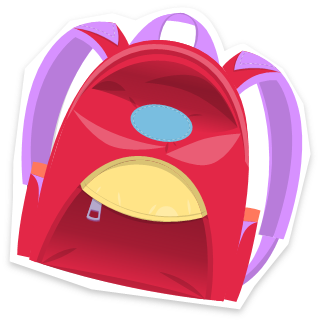 [Speaker Notes: GV click để xem đáp án, click vào balo để quay về.]
2. Nói thên và ý nghĩa của đèn hiệu, biển báo sau. Em phải làm gì để an toàn khi gặp các biển báo đó.
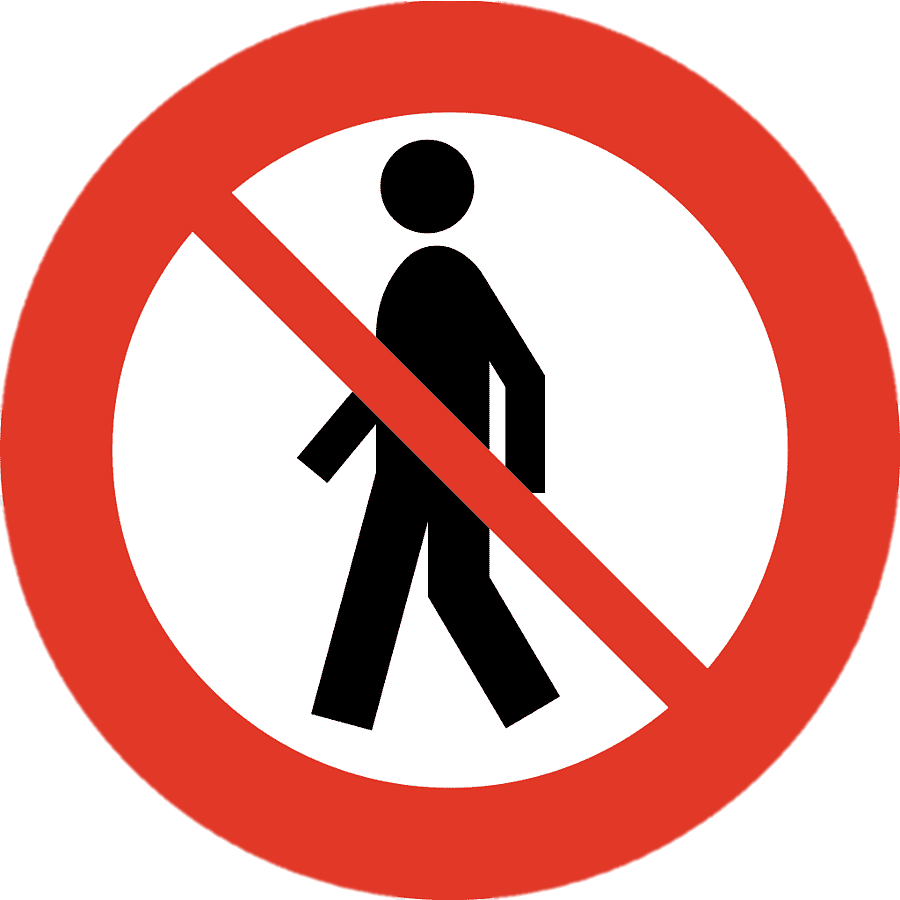 Biển báo cấm người đi bộ
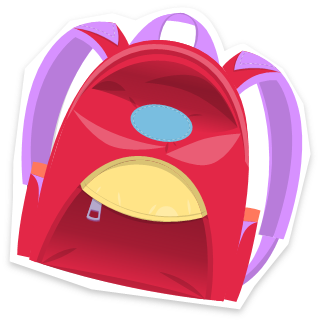 [Speaker Notes: GV click để xem đáp án, click vào balo để quay về.]
2. Nói thên và ý nghĩa của đèn hiệu, biển báo sau. Em phải làm gì để an toàn khi gặp các biển báo đó.
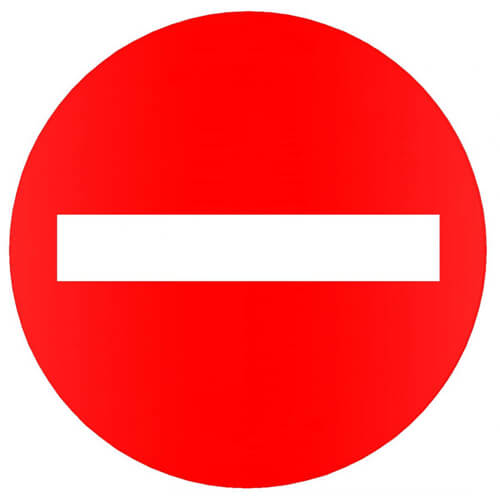 Biển báo cấm đi một chiều
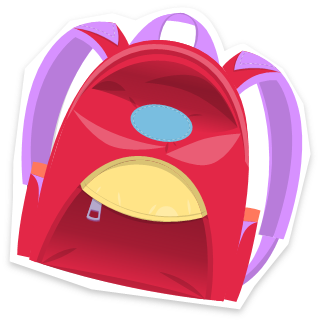 [Speaker Notes: GV click để xem đáp án, click vào balo để quay về.]
2. Nói thên và ý nghĩa của đèn hiệu, biển báo sau. Em phải làm gì để an toàn khi gặp các biển báo đó.
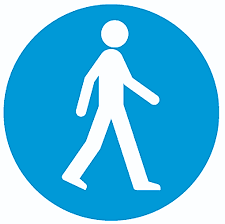 Biển báo đường dành cho người đi bộ
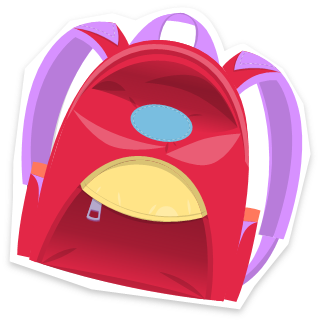 [Speaker Notes: GV click để xem đáp án, click vào balo để quay về.]
2. Nói thên và ý nghĩa của đèn hiệu, biển báo sau. Em phải làm gì để an toàn khi gặp các biển báo đó.
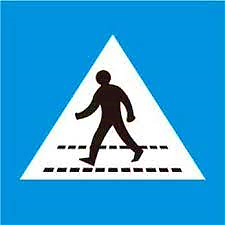 Biển chỉ dẫn vị trí người đi bộ sang ngang
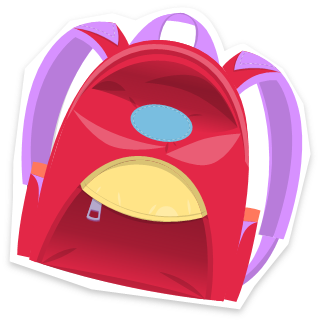 [Speaker Notes: GV click để xem đáp án, click vào balo để quay về.]
Khi tham gia giao thông, chúng ta cần chú ý quan sát, tuân thủ biển báo và các tín hiệu đèn giao thông.
VẬN DỤNG
[Speaker Notes: Tác giả bộ ppt ppt TNXH1 KNTT: Lê Thị Hiền Chi + Phan Linh cùng cộng sự
Sđt lh: 0916.604.268
+ Zalo: 0916.604.268
+ Facebook cá nhân: https://www.facebook.com/nhilinh.phan/
+ Nhóm chia sẻ tài liệu: https://www.facebook.com/groups/443096903751589
Hãy liên hệ chính chủ sản phẩm để được hỗ trợ và đồng hành trong suốt năm học nhé!]
Các bạn cần lưu ý gì để đảm bảo an toàn trên đường đi học?
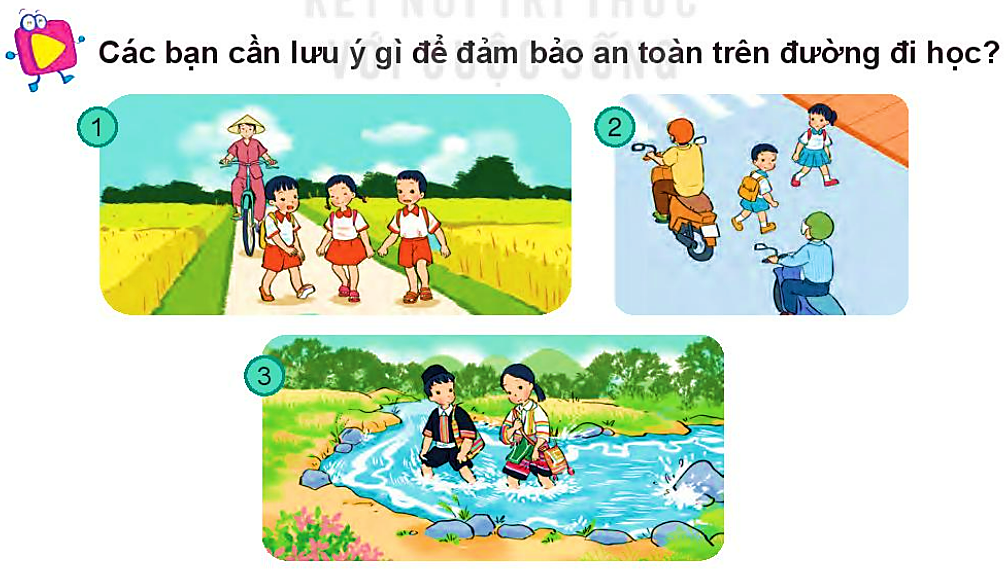 Các bạn cần lưu ý gì để đảm bảo an toàn trên đường đi học?
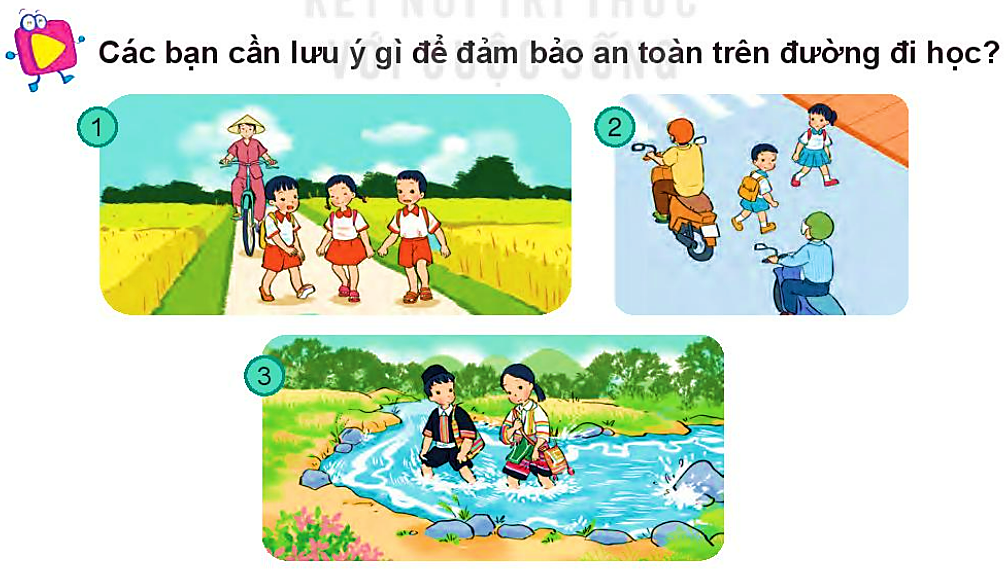 Chúng ta đi bên phải và không dàn hàng ngang trên đường.
Các bạn cần lưu ý gì để đảm bảo an toàn trên đường đi học?
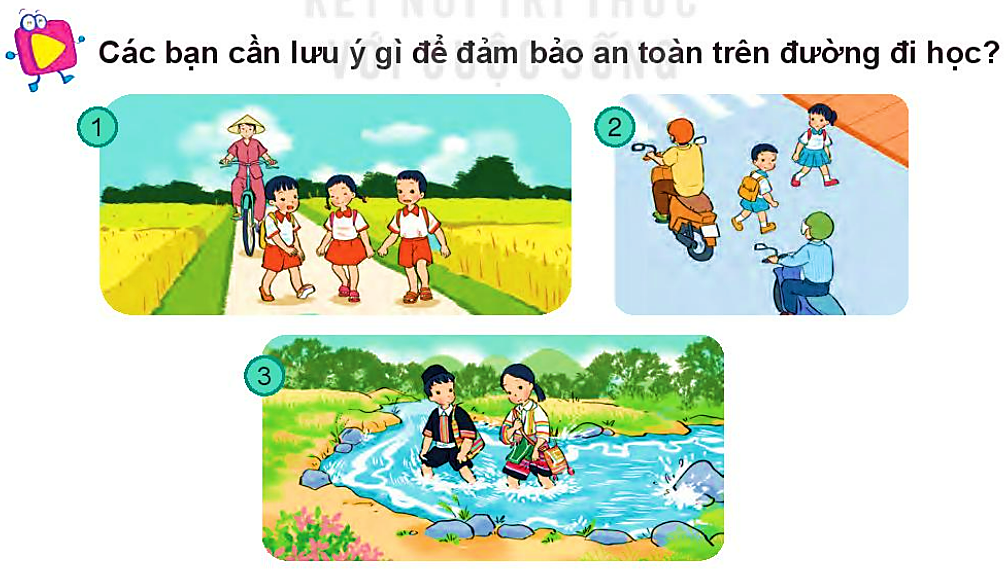 Chúng ta qua đường vào phần dành cho người đi bộ
Các bạn cần lưu ý gì để đảm bảo an toàn trên đường đi học?
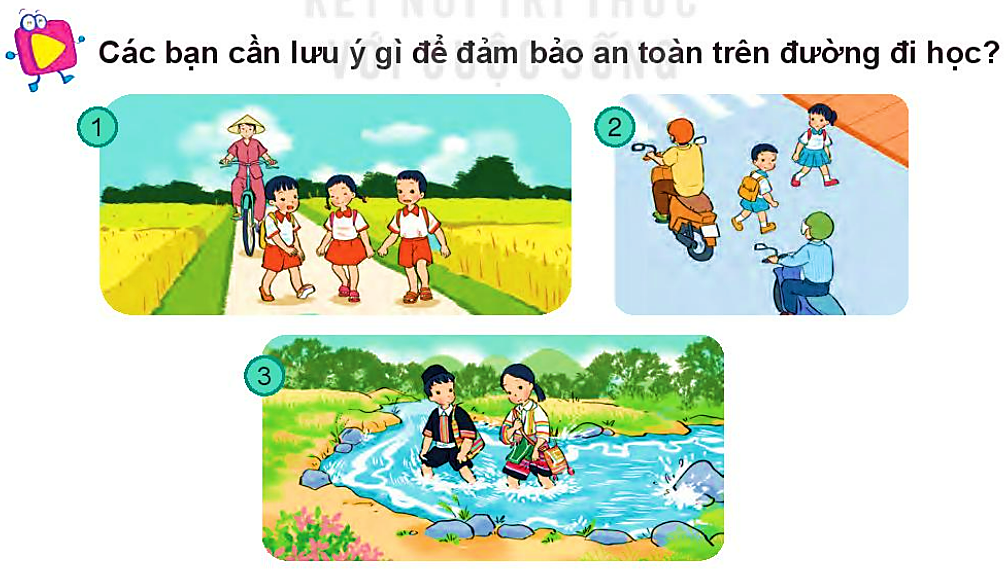 Chúng ta nên nhờ người lớn dẫn suối.
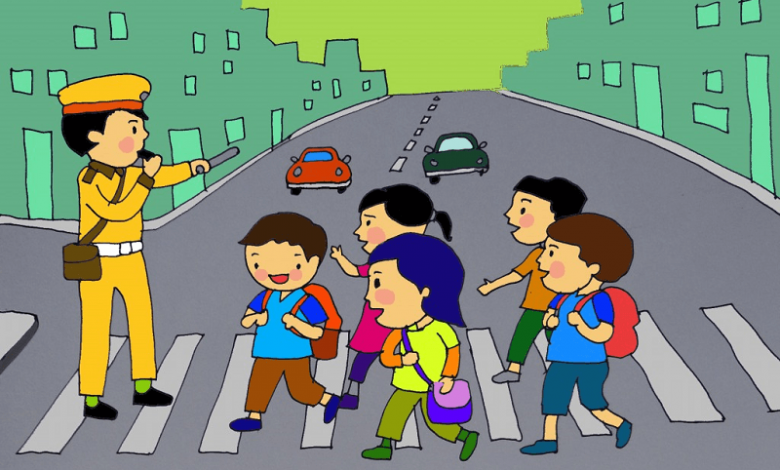 AN TOÀN GIAO THÔNG
 HẠNH PHÚC CỦA MỌI NHÀ
[Speaker Notes: Hỏi HS rút ra được bài học gì cho bản thân khi tham gia giao thông trên đường
Sau đó GV chốt]
Cùng bày tỏ cảm xúc của em 
sau tiết học nào!
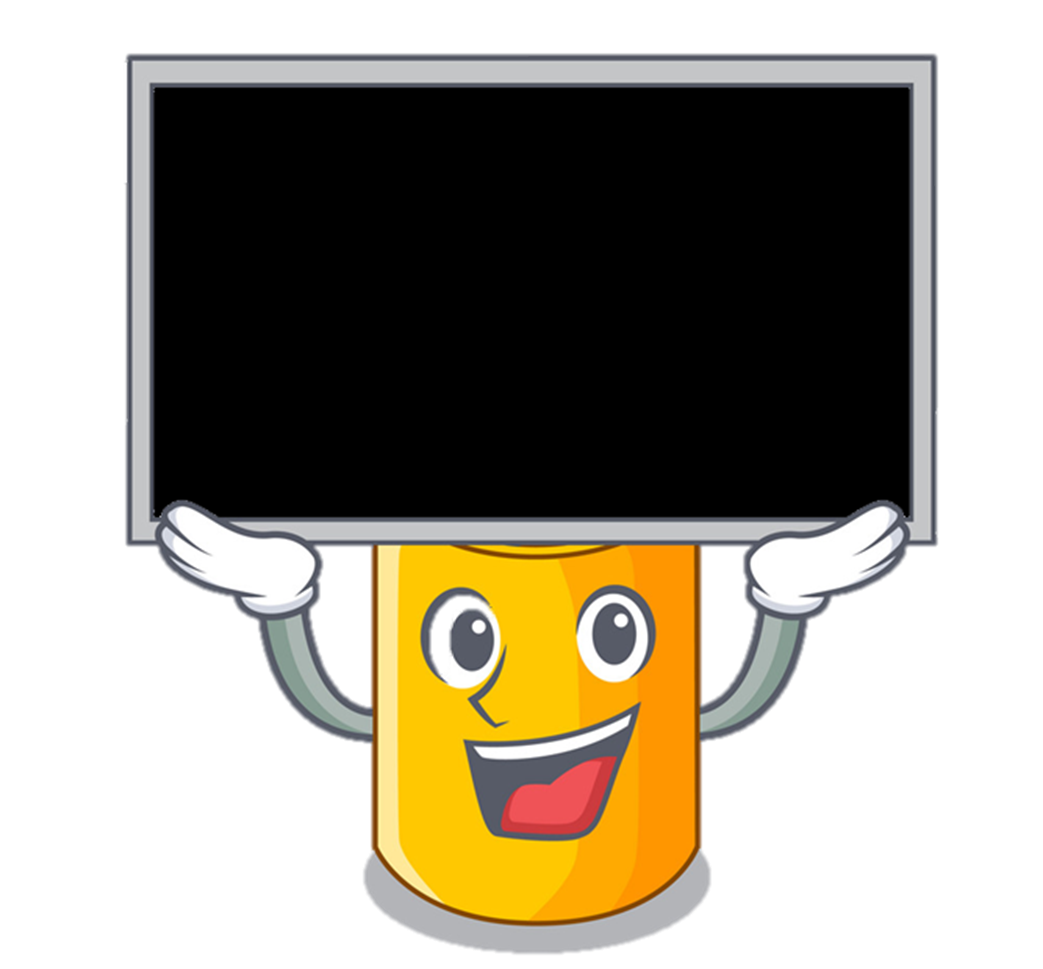 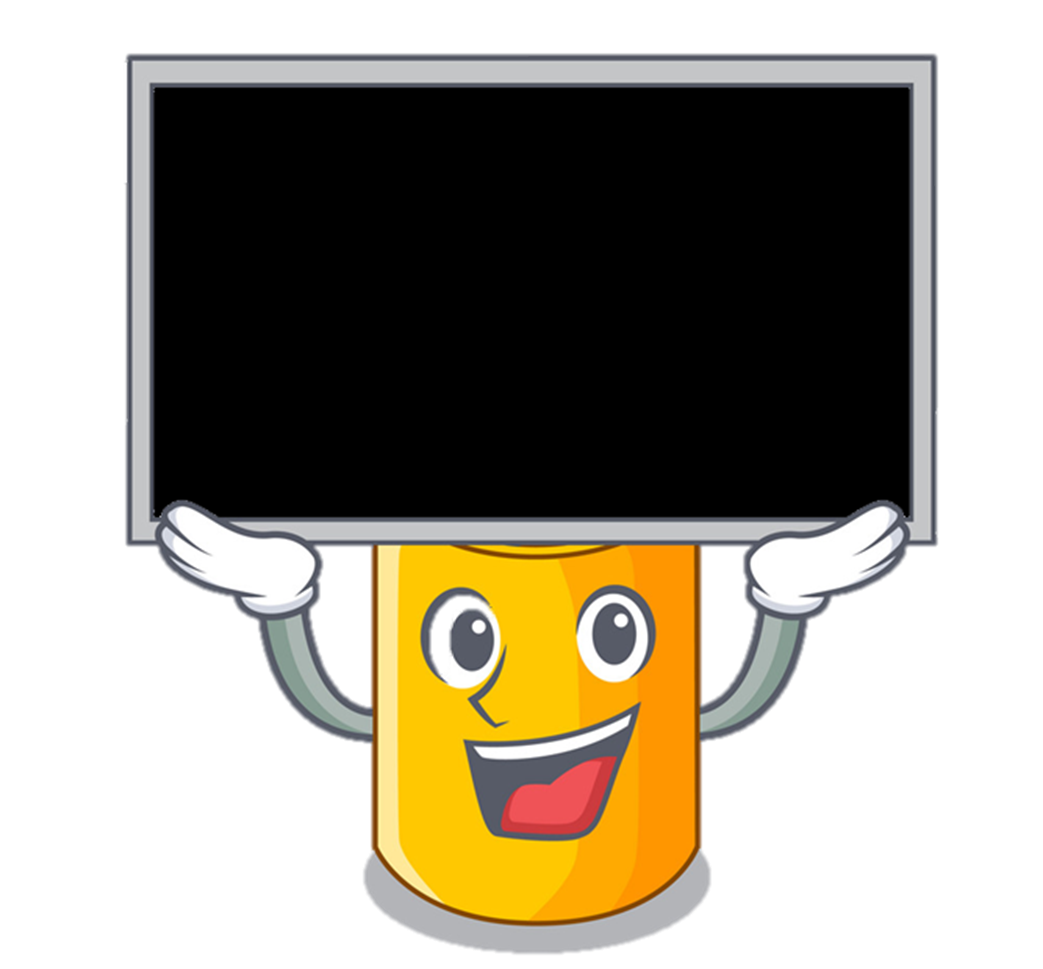 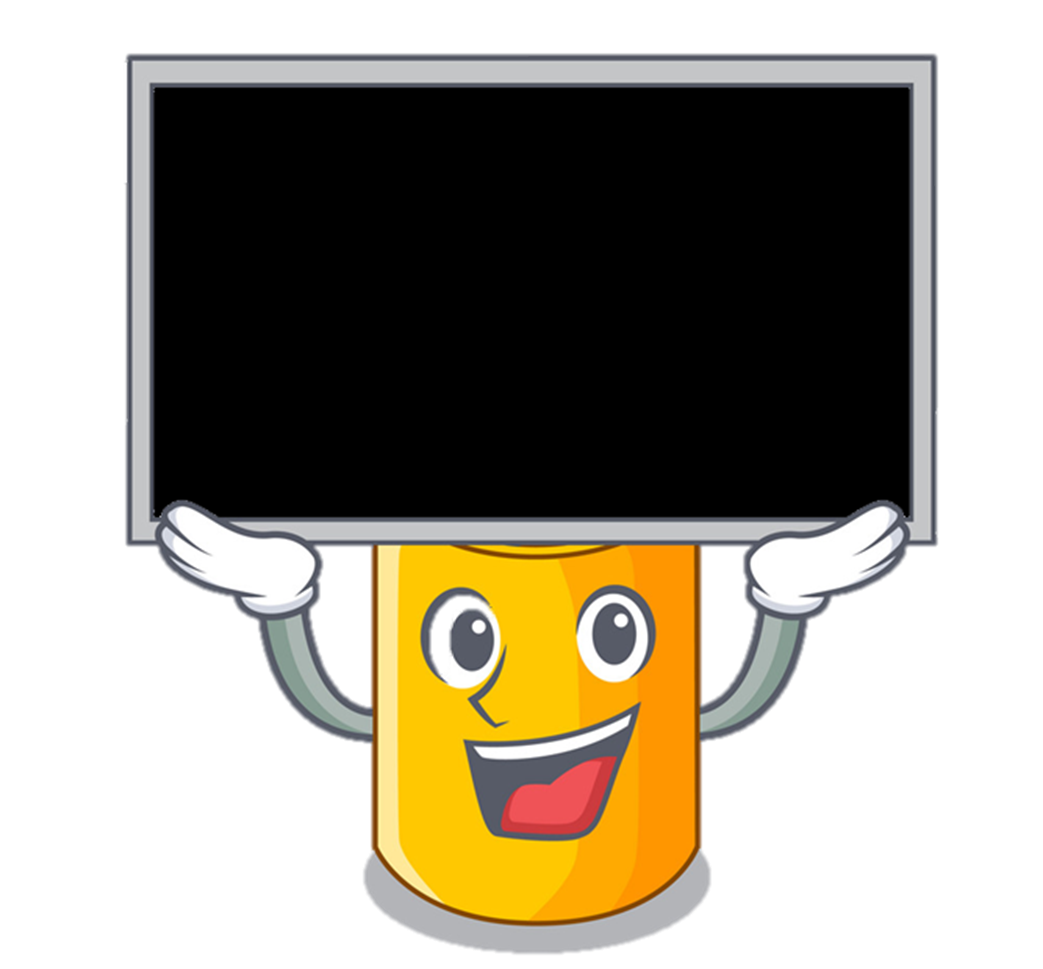 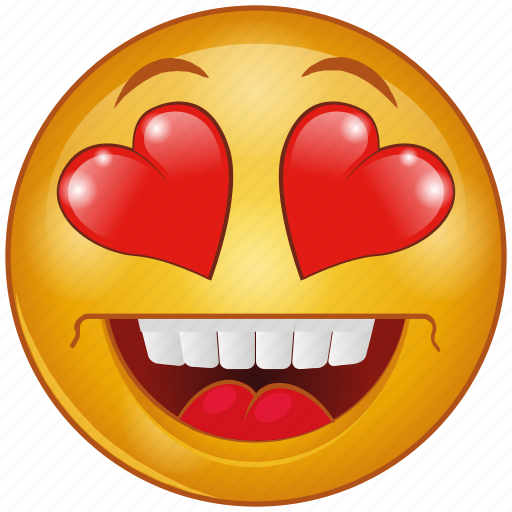 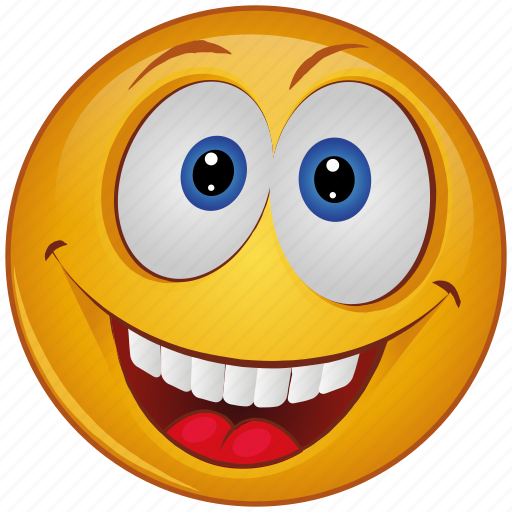 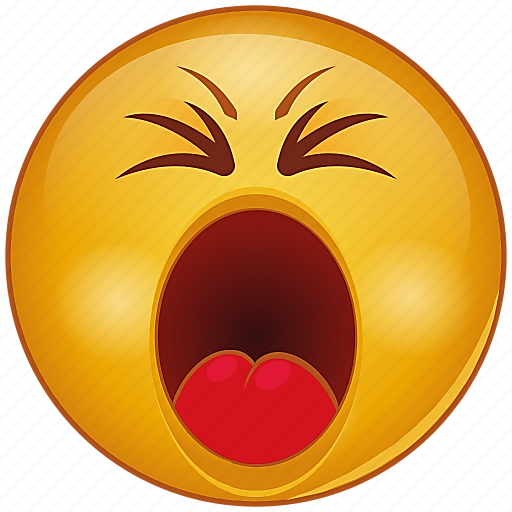 [Speaker Notes: Phần này GV cho HS viết cảm xúc vào bảng con. HS sẽ thấy VUI VẺ, HỨNG THÚ, THÍCH THÚ, XÚC ĐỘNG,…]
DẶN DÒ
CHÂN THÀNH CẢM ƠN QUÝ THẦY CÔ 
VÀ CÁC EM HỌC SINH!